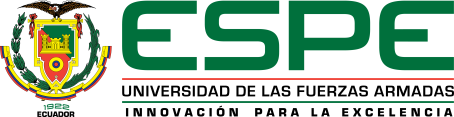 DEPARTAMENTO DE CIENCIAS ECONÓMICAS, ADMINISTRATIVAS Y DE COMERCIO


TESIS DE GRADO PREVIO A LA OBTENCIÓN DEL TÍTULO DE: INGENIERÍA EN FINANZAS - CONTADOR PÚBLICO – AUDITOR



“ESTUDIO DE FACTIBILIDAD DEL FIDEICOMISO DE INVERSIÒN COMO MODELO DE ORGANIZAVCIÒN PRODUCTIVA PARA LA PLANTACIÓN DE CIEN HECTÁREAS DE TECA”

AUTOR: EVELYN SOLANGE MANTILLA ALZAMORA

                                             
        Eco. Lorenzo Armijos	           	  Ing. José Morales
                DIRECTOR                                   CODIRECTOR


SANGOLQUÍ, OCTUBRE  DE 2013
OBJETIVO GENERAL
Determinar la viabilidad económica financiera de un modelo de negocio a través de la constitución de un fideicomiso de inversión  para la plantación de cien hectáreas de teca, a fin de conformar un negocio rentable, que a su vez  sea una fuente de trabajo para el sector y fuente de inversión para la comunidad.
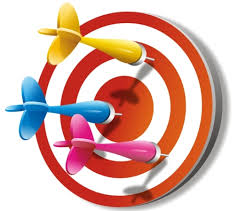 OBJETIVOS     ESPECÍFICOS
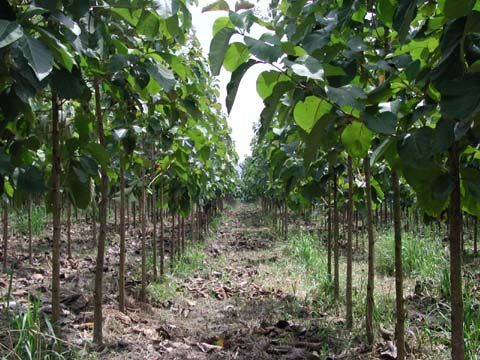 CAPÍTULO 1ANÁLISIS SITUACIONAL
ORIGEN
Originaria de Birmania, Tailandia, y algunas regiones de la India. En América uno de los primeros países en cultivarlo fue Trinidad y Tobago
Introducida al Ecuador hace unos 50 años en la Estación experimental Pichilingue, demostrando una perfecta aclimatación para lo cual requirió de climas con una estación seca definida ( de 3 a 6 meses) y temperaturas entre los 22º y 28º C.,
Dentro de las  variedades forestales que el país produce, la Teca, objeto de estudio de este proyecto, se ha destacado por su cotizada calidad maderable, hecho que le ha permitido ser conocida como la Teca Dorada, la más cercana en semejanza a la originaria de Burma
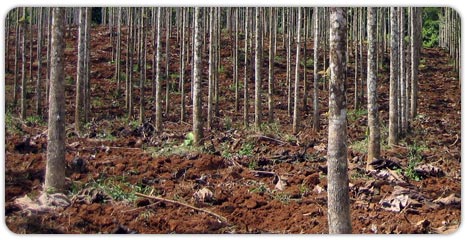 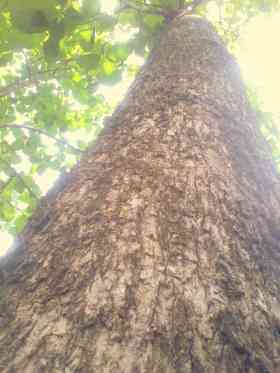 PARÁMETROS AGRONÓMICOS PARA EL CULTIVO
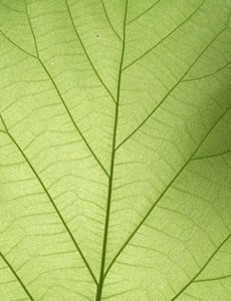 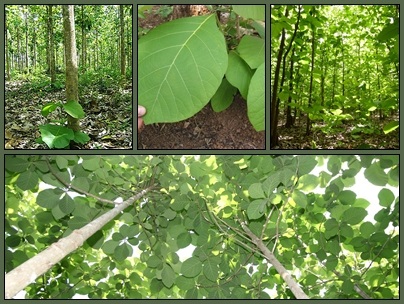 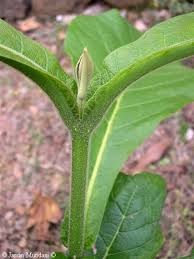 CARACTERÍSTICAS Y USOS DE LA TECA
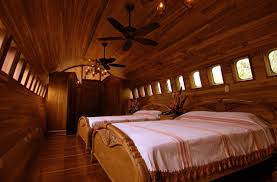 Construcciones navales y rurales
Rica en aceite natural
Fácil secado y durabilidad superior
Ebanistería
Resistente al fuego y a la descomposición
Decorado de interiores y exteriores
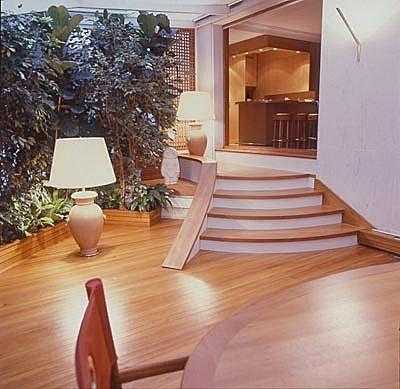 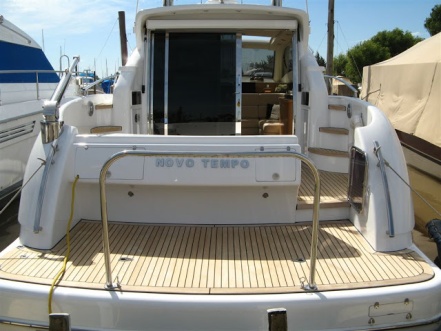 Fácil de tornear, perforar, procesar, tallar pegar
Obras de infraestructura que requieren de madera de alta calidad
La teca no se raja, no se pone negra en contacto con metales
Construcción de aviones de carga
Color decorativo
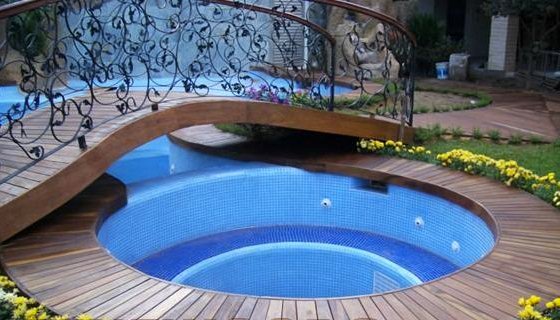 VALOR DE LA ESPECIE EN EL MERCADO INTERNACIONAL
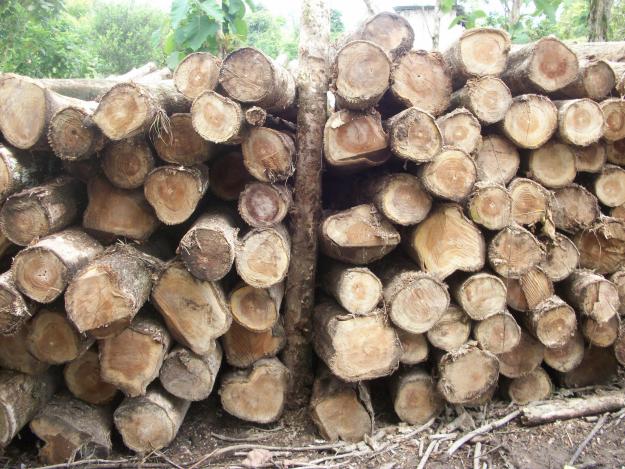 El año de corte provee a la Teca distintas estructuras de precios a futuro dado que sus mercados y usos finales son diferentes. Los árboles más antiguos tienen mayores expectativas de crecimiento de precios
La demanda mundial de la teca aumenta año tras año y  la oferta se ha reducido significativamente en los últimos años.
La demanda para teca en Asia ha aumentado considerablemente en los últimos años
la mayoría de los países asiáticos dependen de la importación de troncos de teca de plantaciones de África y América Latina
ANÁLISIS DEL MICROENTERNO
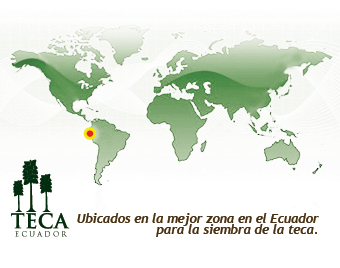 La India, China, Vietna, Taiwan, Estados Unidos, Holanda, Puerto Rico y Alemania, siendo la India el país al cual se dirige el 98% de las exportaciones de Teca
Exportaciones de Teca
Los competidores directos para el Ecuador en la exportación de Teca son  Colombia, Costa Rica, Panamá, pero los grandes exportadores están en Asia y África,  y en comparación con ellos nuestras exportaciones son mínimas.
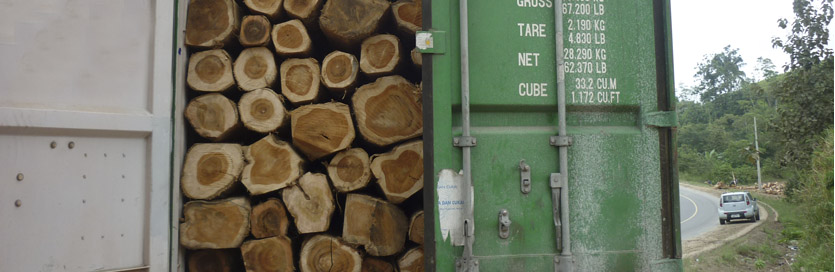 INVERSIONES EN TECA EN EL ECUADOR
Es una organización cuyas siglas significan Sistema Integrado de Empresas Basadas en Recursos Ambientales, y cuyo objetivo principal es el de promover, desarrollar y administrar plantaciones de Teca como una alternativa de inversión rentable, segura y ambientalmente sustentable.
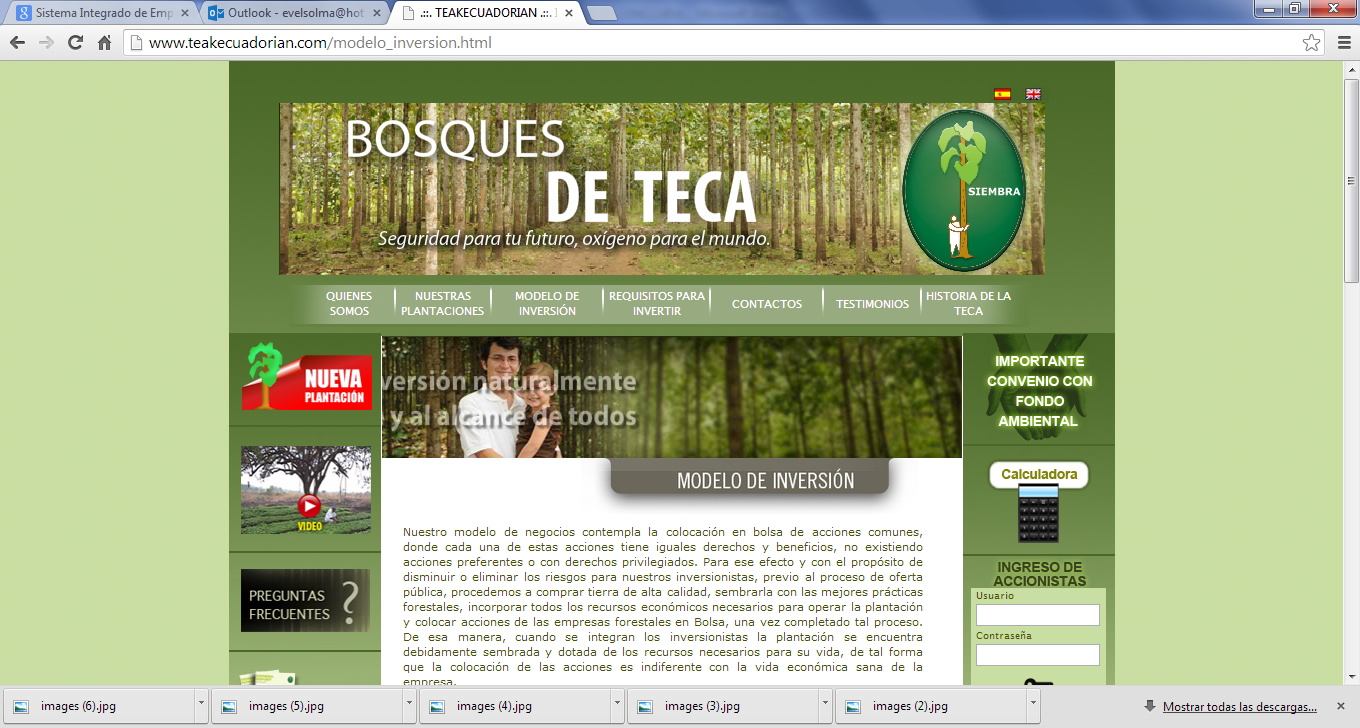 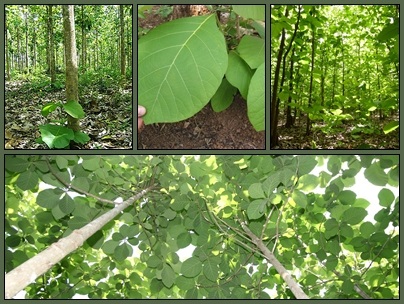 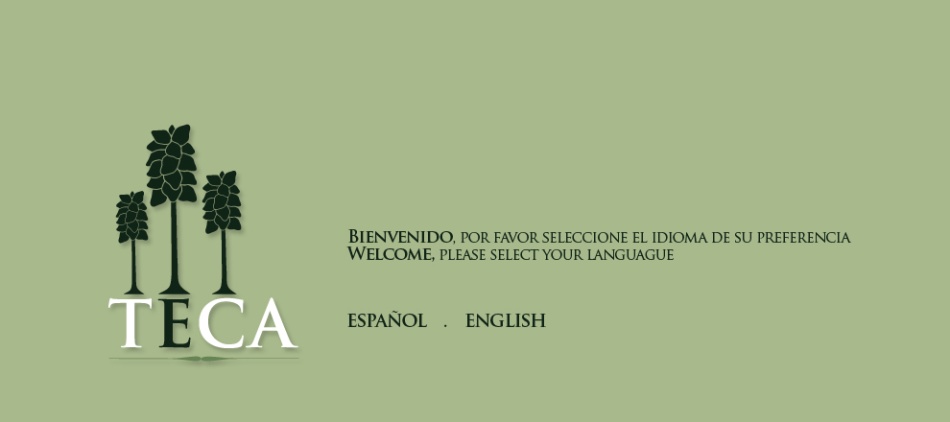 TECA ECUADOR es propietaria de más de 425 mil árboles de Teca sembrados en haciendas de su propiedad. . Teca Ecuador ofrece  un trato personalizado y acorde a las necesidades de cada inversionista, además de ofrecer rendimientos muy atractivos a largo plazo
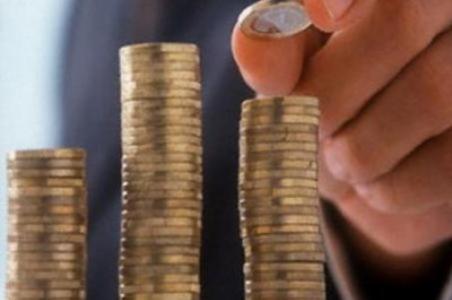 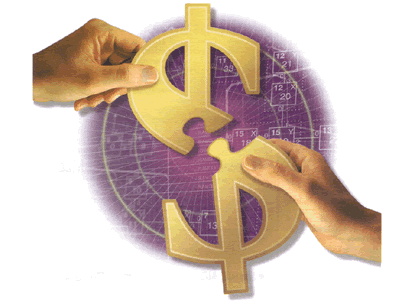 CAPÍTULO II
EL FIDEICOMISO
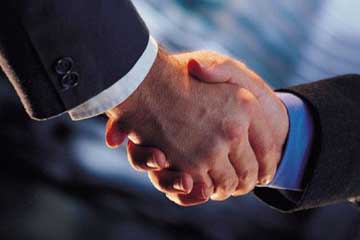 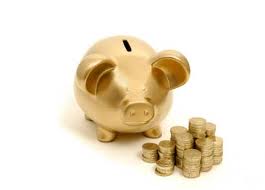 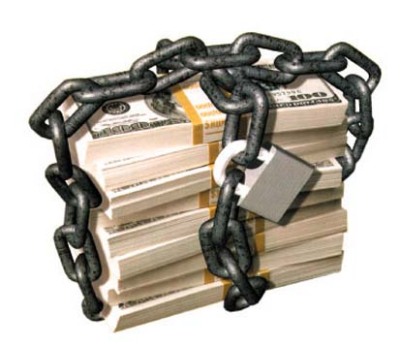 El fideicomiso es una figura jurídica que se deriva de la palabra fiducia que significa “fe, confianza”, esta figura legal permite aislar bienes, flujos de fondos, negocios, inversiones, derechos,  etc., en patrimonio independientes con alguna finalidad específica.
FIDEICOMISO
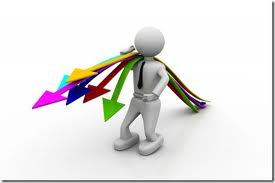 CONCEPTO Y CARACTERÍSTICAS
“Es un contrato por el cual una o más personas llamadas constituyentes transfieren temporal e irrevocablemente la propiedad de bienes muebles o inmuebles, corporales o incorporales, que existen o que espera que existan, a un patrimonio autónomo, dotado de personalidad jurídica, para que una entidad fiduciaria lo administre y cumpla con las finalidades propios Constituyente o de un tercero llamado beneficiarios”
Ley de Mercado de Valores, Título XV del Fideicomiso mercantil y encargo fiduciario.  Art. 109
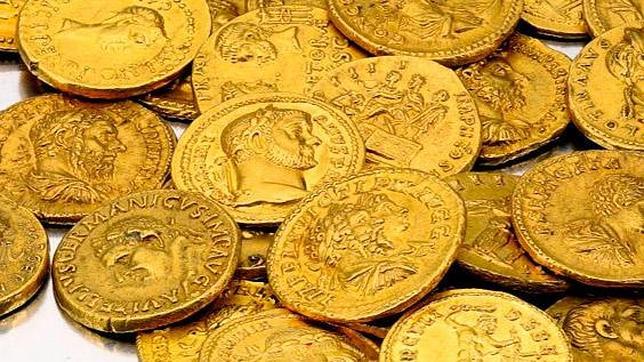 ACTO DE CONFIANZA
CONSENSUAL
BILATERAL
IRREVOCABLE
INEMBARGABILIDAD
FIDEICOMISO DE INVERSIÓN
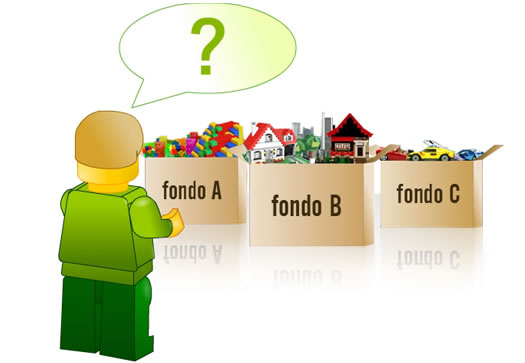 El Fiduciario tiene la obligación de asegurar estructuras adecuadas de liquidez, rentabilidad y seguridad a fin de procurar el mayor beneficio para los Fideicomitentes.
Los Constituyentes aportan sumas de dinero al Fideicomiso, con el objetivo de que estos recursos sean invertidos en provecho de beneficiarios o terceras persona
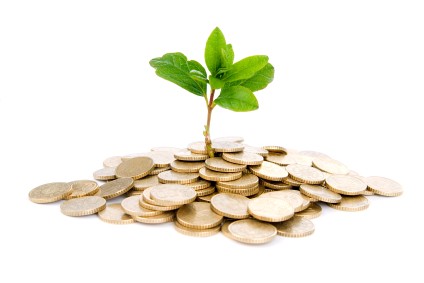 Es un negocio fiduciario cuya finalidad es hacer posible la participación del inversionista individual, en los beneficios que se obtienen de realizar inversiones a gran escala, administrado por profesionales.
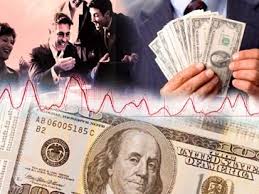 El fiduciario  es una entidad financiera o una sociedad especialmente autorizada para actuar  como fiduciario financiero, y beneficiarios son los titulares de certificados de participación en el dominio fiduciario
Cuando las empresas disponen  de ciertos tipos de activos con capacidad de generar un flujo de caja y esto es percibido por el mercado financiero y de capitales como una importante fuente de financiación
PARTICIPANTES DEL FIDEICOMISO DE INVERSIÓN
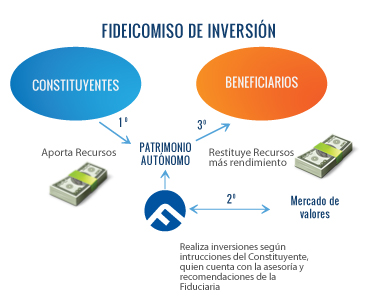 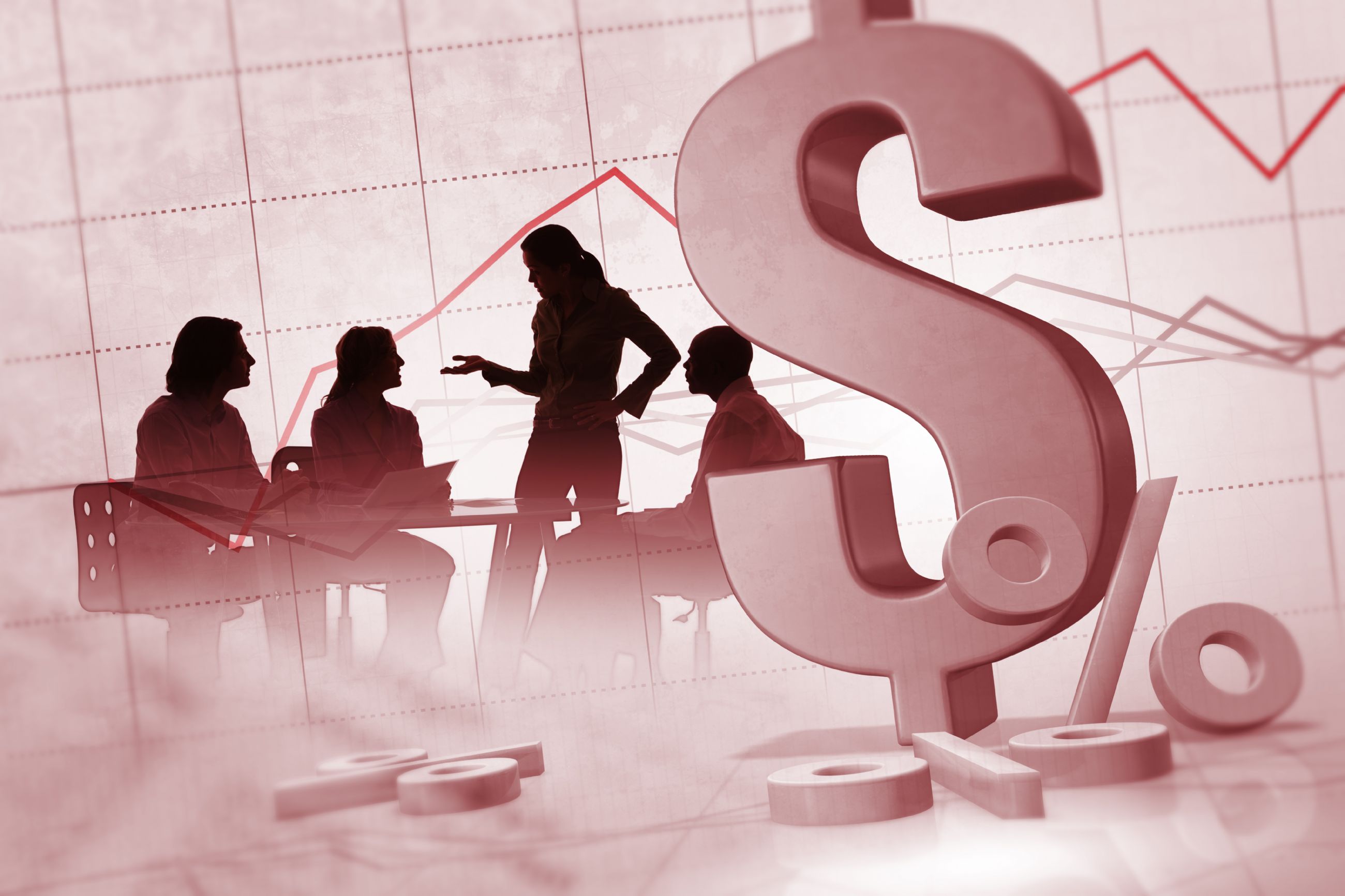 BENEFICIOS DEL FIDEICOMISO DE INVERSIÓN
CAPÍTULO III
MARCO LEGAL PARA LA CONFORMACIÒN DEL FIDEICOMISO
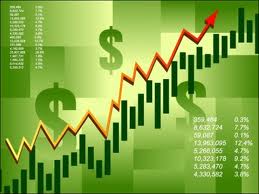 MERCADO NACIONAL DE VALORES
1935 se estableció en Guayaquil la denominada Bolsa de Valores y Productos del Ecuador
1965, se creó la Comisión de Valores-CFN,  como una institución orientada a la concesión de crédito y al desarrollo industrial, y que tenía solamente como una más de sus actividades la de promover la creación de las bolsas de valores
Inicios con la Bolsa de Comercio en 1906
En 1969  el Presidente de la República dispuso el establecimiento de las bolsas de valores, en las ciudades de Quito y Guayaquil, regidas por las normas de la Ley de Compañías y bajo el control de la Superintendencia de Compañías.
Oficializándose el mercado bursátil en nuestro país en 1970.
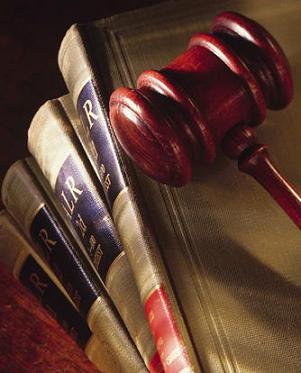 La primera Ley de Mercado de Valores fue expedida el 28 de Mayo de 1993. En julio 23 de 1998 se expidió la nueva Ley de Mercado de Valores la misma que se encuentra vigente en la actualidad y derogó a la de 1993.
La administración  de fideicomisos es competencia del mercado de valores, siendo el organismo regulador el Consejo Nacional de Valores y el ente de Control la Superintendencia de Compañías
Ley de mercado de valores
Reglamento de administradoras de fondos y fideicomisos.
Reglamento de Fondos de Inversión
Reglamento General de la Ley de Mercado de Valores
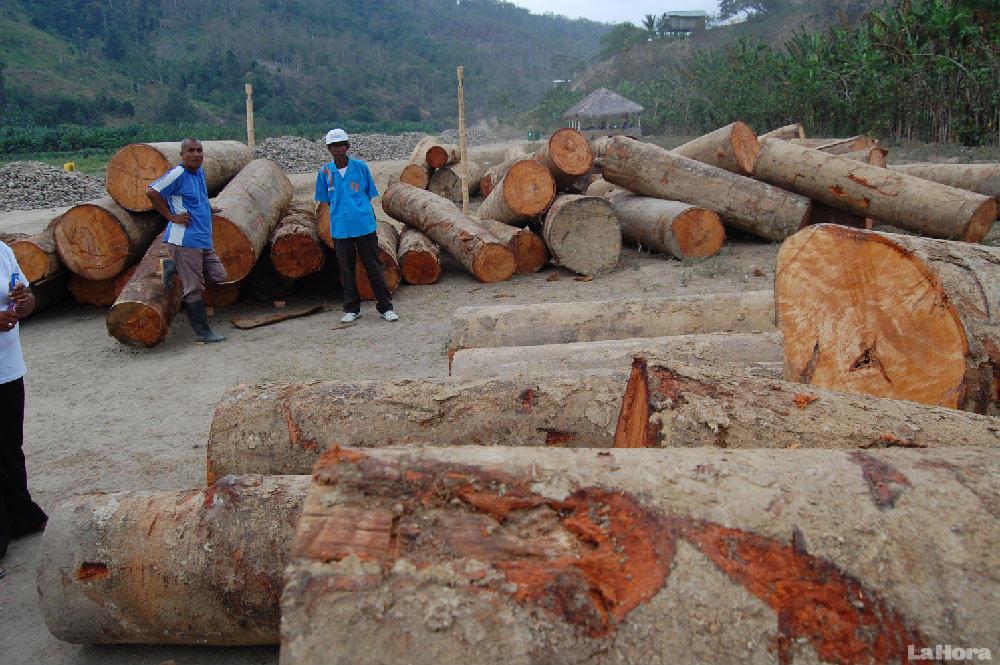 CAPÍTULO IV
DESARROLLO DEL PROYECTO
LOCALIZACIÓN DEL PROYECTO
El área del proyecto se desarrolla en 100 ha, unidas en una misma superficie homogénea, esta superficie es idóneo para el desarrollo de este proyecto
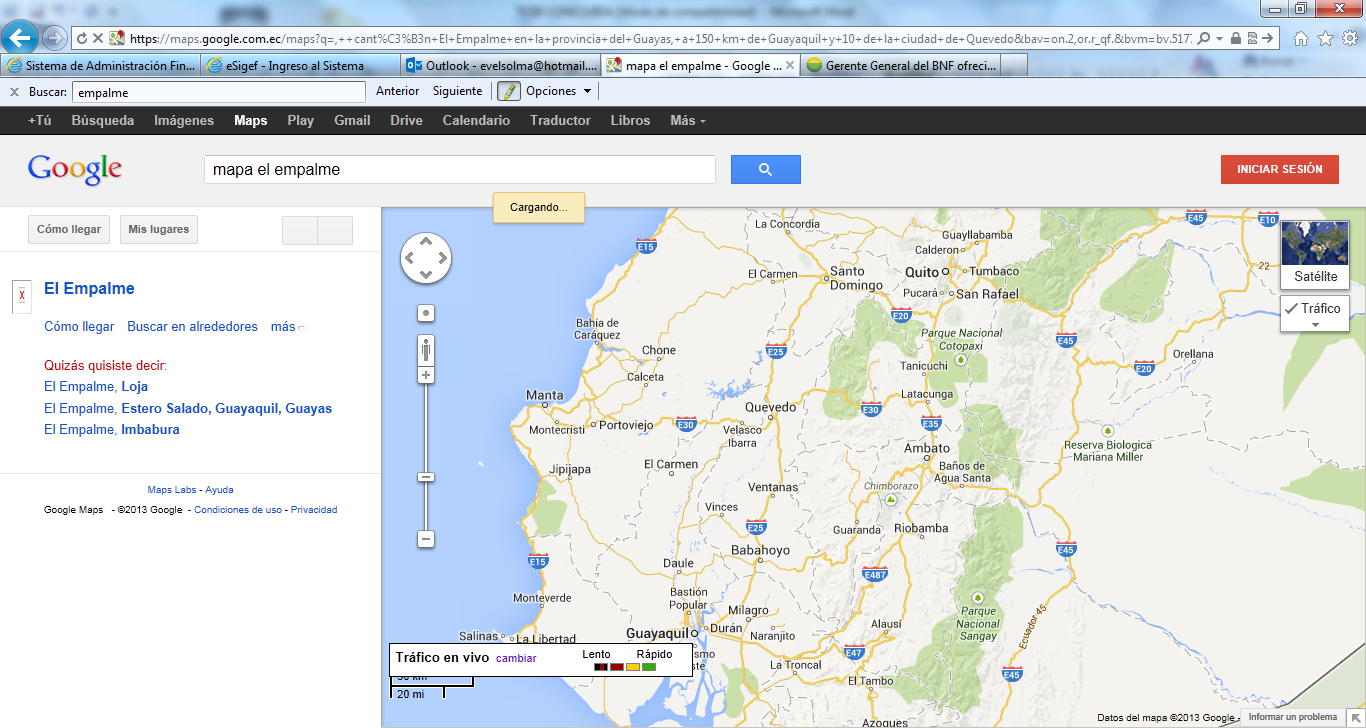 Recinto Hampton,  cantón El Empalme en la provincia del Guayas, a 150 km de Guayaquil y 10 de la ciudad de Quevedo, esta hacienda cuenta con los servicios básicos y con vías de acceso
Proyección de  salarios básicos en el Ecuador
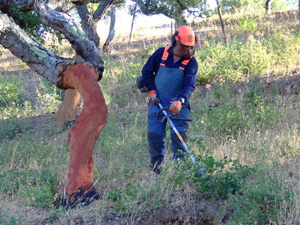 COSTOS
COSTOS DE ESTABLECIMIENTO
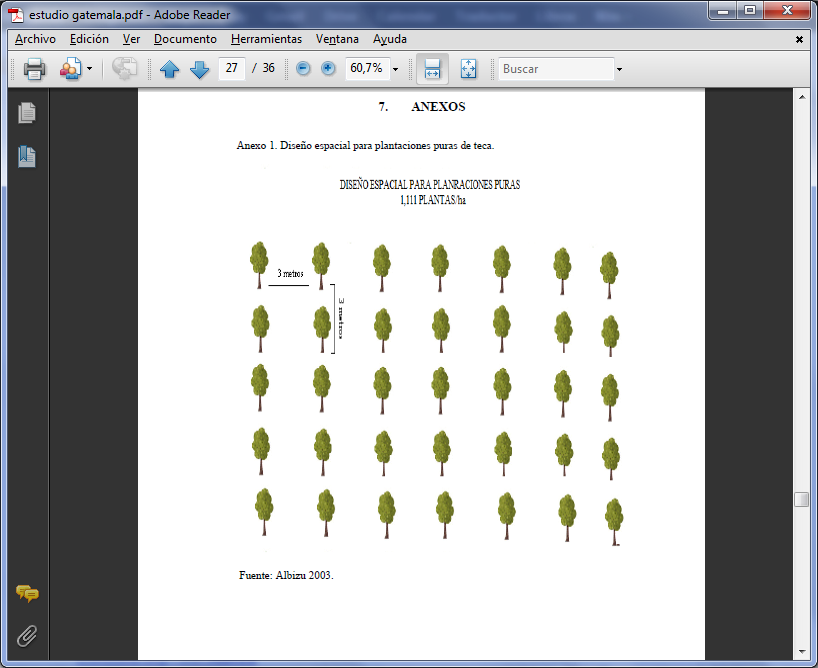 Para la toma de muestra se dividió el terreno en áreas homogéneas de 2ha, por lo que se realizarán 50 muestras de suelos y cada una con 20 submuestras. El costo de este análisis es de $28.00, por muestra.
ESTUDIO DE SUELO
Para la limpieza se realiza primero el proceso de chapea. Luego de esto se pasa dos capas de rastra liviana y dos pases de rastra pesada, esto con el objetivo de nivelar el terreno.
PREPARACIÓN DEL SUELO
Es parte de la preparación del terreno el marcado con cabuya y ahoyado del terreno con la distancia de siembra que para nuestro caso será de 3mx3m
Se debe realizar la resiembra cuando se ha perdido más del 20% de las plantas sembradas, la primera resiembra se la realiza a los seis meses de la plantación
ESTABLECIMIENTO DE LA PLANTACIÓN
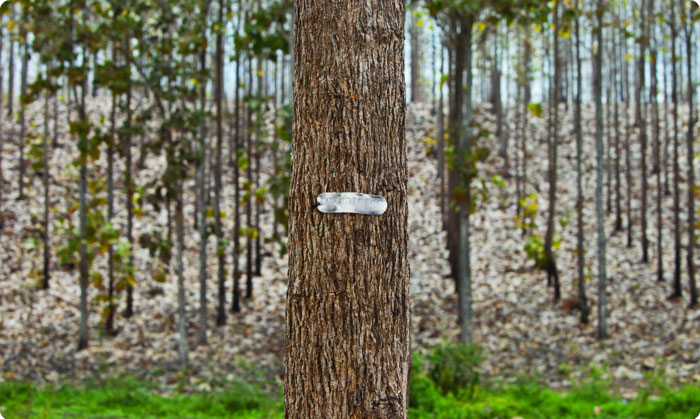 COSTOS DE ESTABLECIMIENTO
COSTOS DE MANTENIMIENTO
Se lo debe realizar más arduamente los primeros años de crecimiento de la especie.  Las deshierbas que se realizan consisten en eliminar la maleza y lianas. Es aconsejable permitir que se forme una cubierta de especies nativas leñosas que protegen al suelo de la erosión
Al ser la teca una madera muy resistente a las plagas es baja o casi nulo el control de plagas que se realiza
Le proporciona forma al árbol y para mejorar la calidad y aspecto de la madera, la poda se realiza a edades tempranas Se recomienda realizar dos podas en el segundo año y realizar una poda por año hasta el año 4,
El primer raleo se realiza al  5  año o cuando la plantación alcanza de 7 a 9 m de altura, eliminando el 50% de los árboles mal desarrollados. El segundo raleo se realiza a los 12 años, eliminando un 20% de la plantación existente, el tercer raleo se realiza a los 19 años para dejar una población de 278 árboles/ha que serán aprovechados en la corta final.
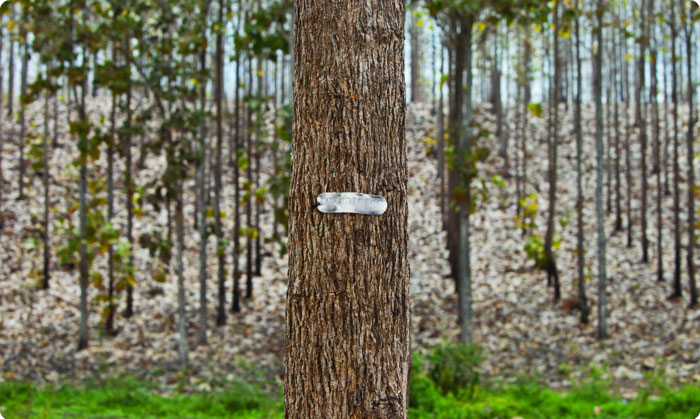 COSTOS DE MANTENIMIENTO
Se muestran los costos en los que se incurren a lo largo de los 25 años por concepto de mantenimiento de la plantación, en base a la inflación promedio se realizó la proyección de precios por insumos, estos costos están estimados por una hectárea de la plantación.
INGRESOS
Productos que se obtienen de cada raleo
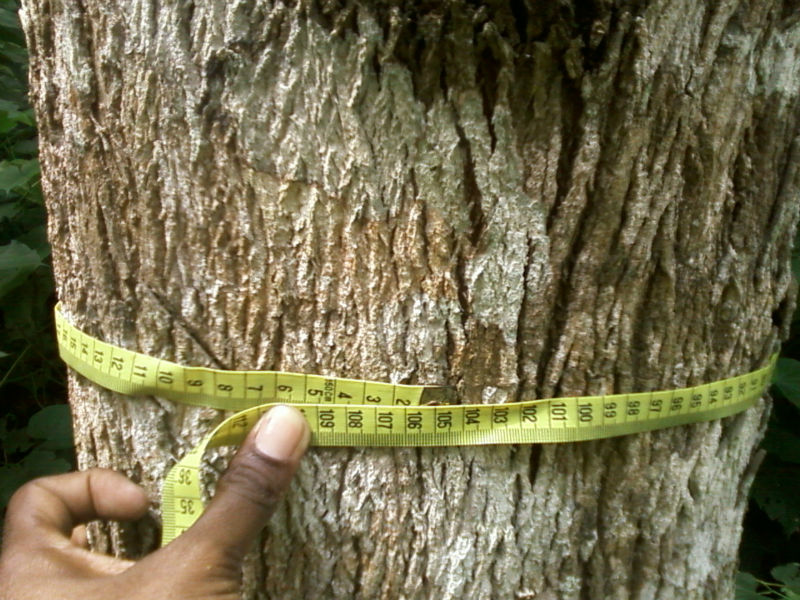 VOLUMEN DE PRODUCCIÓN
En el primer año se siembre 1.111, árboles por hectárea, al quinto año la plantación habrá alcanzado un volumen de 71.73 m3, ya que los árboles incrementan tanto su altura como diámetro. Luego del primer raleo, quedan 556 árboles por hectárea pero a su vez el volumen de la plantación seguirá incrementándose,  para el año 12 la plantación habrá incrementado en volumen a 149.5 m3 y para el año de la corta final el volumen crecerá a 198 m3.
V=π/4 x D2 x L x FF
PRODUCCIÓN ESPERADA EN CADA RALEO
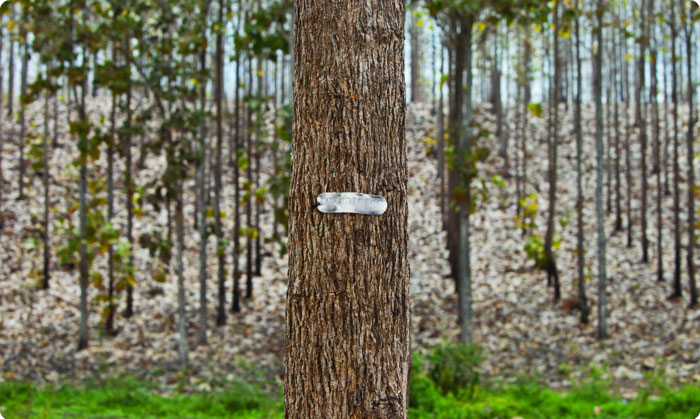 Los ingresos que se obtienen del proyecto,  provienen de las ventas de los cuatro productos que se derivan de cada realeo,  para ellos se realizo una proyección de los precios.
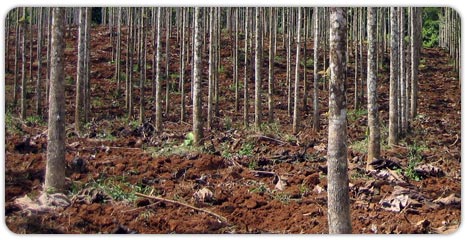 Se proyectaron los precios para los 25 años tiempo de duración del proyecto, esta proyección se hizo en base al porcentaje de la inflación promedio de los últimos años, partiendo de los precios actuales en el mercado de estos productos
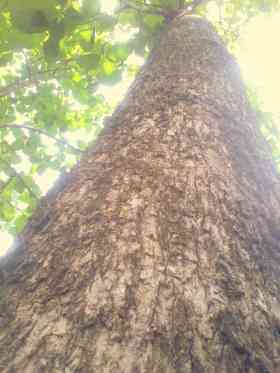 PRECIO DE LA TECA
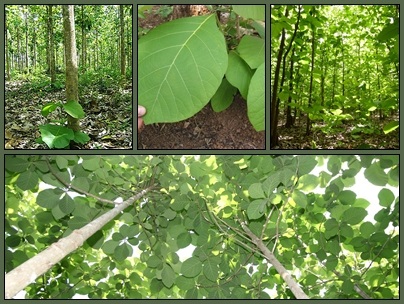 TOTAL INGRESOS ESPERADOS
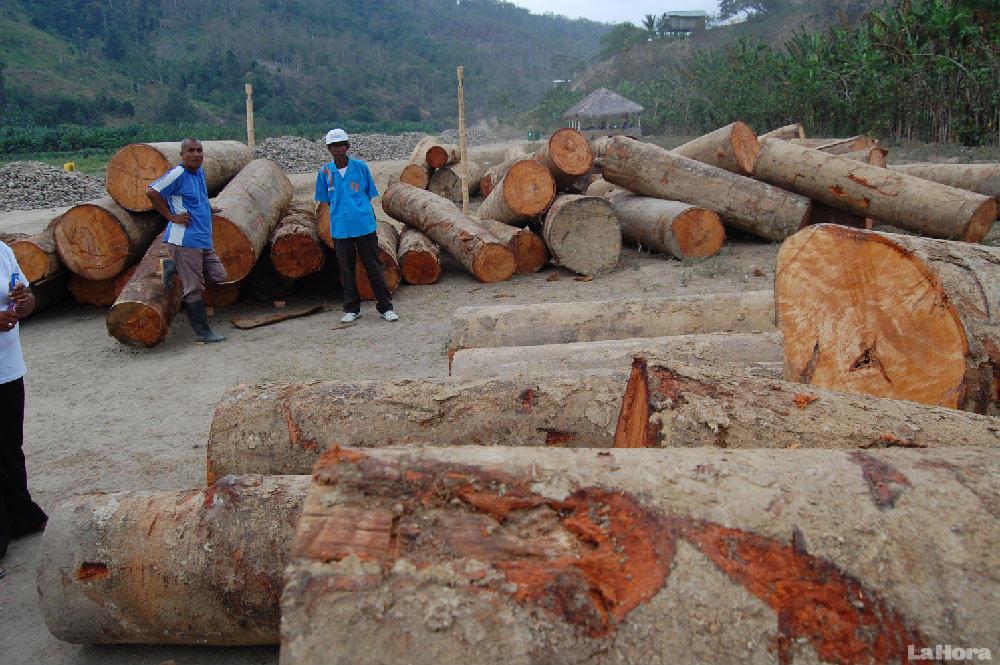 Luego de la proyección de precios y en base a los rendimientos estimados ya se pueden estimar los ingresos que se esperan obtener por la venta de estos cuatro productos
ANÁLISIS FINANCIERO
FINANCIAMIENTO
Crédito de USD 300.000, el mismo se lo procesará a través de la Corporación Financiera Nacional, CFN de Ecuador,  a un interés del 9%.
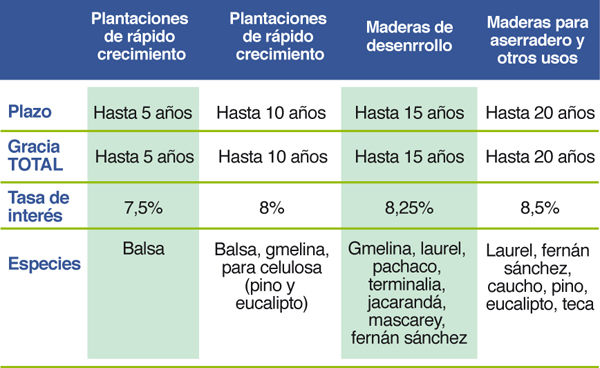 PROYECCIÓN DE INGRESOS Y GASTOS
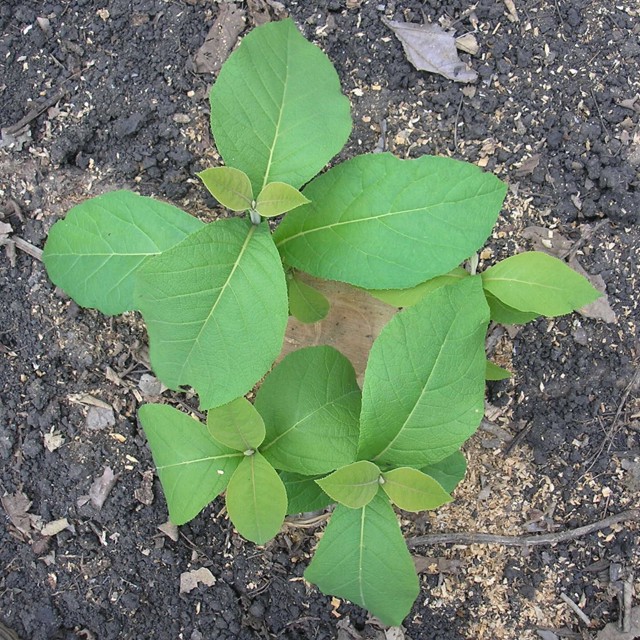 CAPM
ri = rf + ß(rM-rf)
Con la tasa de descuento del 10,68 se obtiene un valor actual del proyecto de    11.404.119,31, y un TIR del 16%
Al final de los 25 años para este proyecto es de 16 % este lo que indica que este es rentable ya que el valor obtenido es mayor a la tasa exigida al proyecto lo que demuestra al inversionista que puede invertir en proyecto ya que es factible a largo plazo.
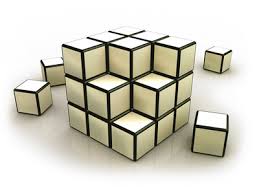 ANÁLISIS
La utilidad neta sigue siendo negativa en los años que no hay raleo por gastos de operación y gastos de mantenimiento de la plantación, pero a medida que se realizan los raleos esto se vuelve menor
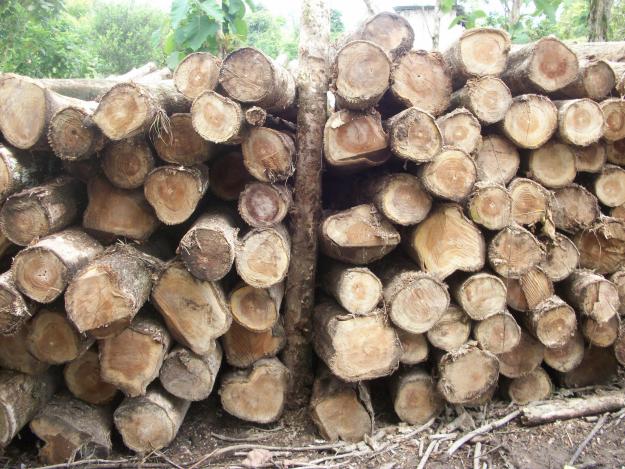 Para traer a valor presente el Flujo de Caja, tomando en cuenta los valores arrojados año a año durante la vida del proyecto, se utiliza la tasa de descuento mediante el CAPM, debido a que este proporciona un método para la estimación de tasas de retorno financiero para las inversiones en proyectos.
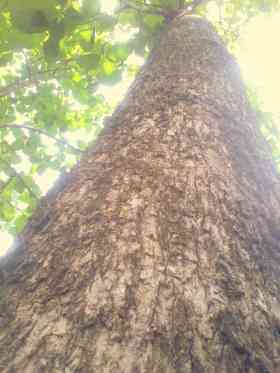 RETORNO AL INVERSIONISTA
Indica que por cada dólar que se invierta el proyecto retornara 11.84 dólares al inversionista.
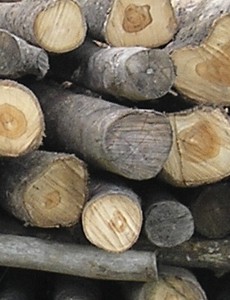 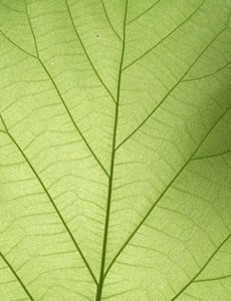 la conformación del fideicomiso nace con el objetivo de que los fideicomitentes aporten sumas de dinero, en el primer año del proyecto a través de la adquisición de árboles.
Para sustentar el desarrollo del proyecto se requiere la venta de mínimo 5774, árboles cada uno a uno a un valor de $70.00, con este ingreso, como se puede observar en la Tabla 20,  el flujo solo arroja valores positivos aportando con ello a la liquidez del flujo.
Este  modelo de negocio contempla la participación de inversionistas en el fideicomiso mediante la compra de árboles de Teca, la venta se realizará en número de mínimo de 10 árboles.  El  precio de cada árbol según la estimación de los costos de producción será de $70.00, por árbol.
La rentabilidad garantizada del proyecto es mínimo del  16% anual, pero al momento de la corta de la madera la rentabilidad que recibirá el beneficiario depende del precio de venta de la madera en el mercado en el año de corte, considerando que la Teca es un cultivo a largo plazo.
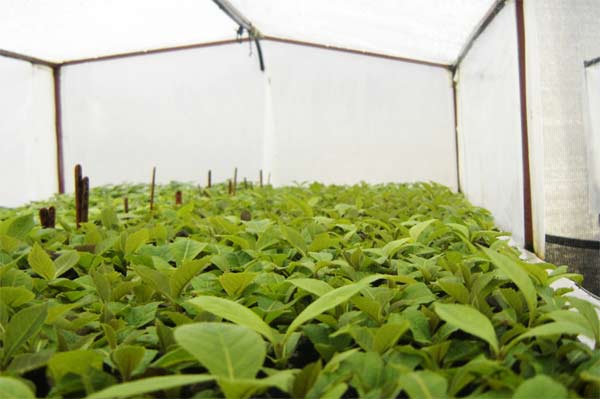 Cada árbol vendido será plantado en un lugar específico y será codificado con el fin de que el inversionista pueda conocer  el proceso de crecimiento de los árboles
Podado constate de las ramas, 
Sistema de Riego que garantice la cantidad adecuada por árbol para el desarrollo óptimo de la plantación.
Aplicación de abonos para el crecimiento adecuado del árbol.
La comercialización estará a cargo del Fideicomiso garantizando la mejor rentabilidad al inversor, del precio de venta de la madera ECUTECA, obtendrá el 5%, de comisión por conseguir el mejor rendimiento para el inversor.
La plantación estará técnicamente manejada por profesionales de alto nivel y especialistas en temas forestales.
Cada inversionista firmará un contrato de fideicomiso para respaldar legalmente el acto administrativo para las partes involucradas, dicho contrato es el requisito inicial para la conformación del fideicomiso.
CONCLUSIONES
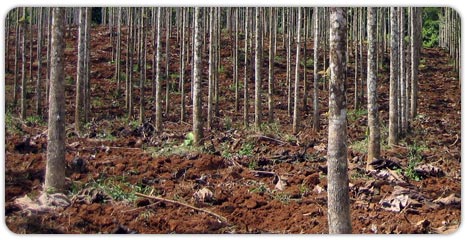 RECOMENDACIONES
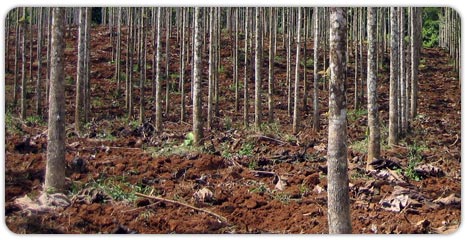 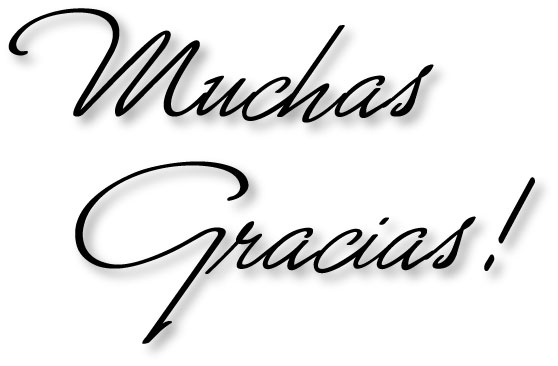